Predicting Performance Impact of DVFSfor Realistic Memory Systems
Rustam Miftakhutdinov
Eiman Ebrahimi
Yale N. Patt
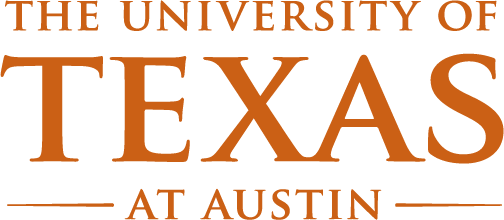 Dynamic Voltage/Frequency Scaling
V
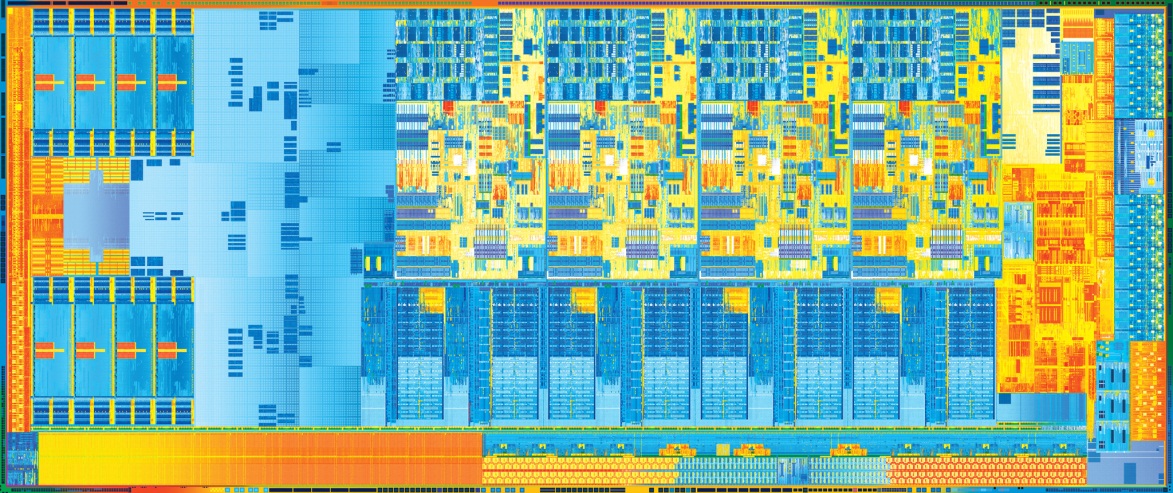 f
Image source: intel.com
2
Impact of Frequency Scaling
time
energy
power
fopt
frequency
3
Impact of Frequency Scaling
time
power
fo
frequency
4
Prediction Overview
our work
time
energy per
instruction
energy
fo
freq.
×
fopt
fo
fopt
freq.
power
frequency
fo
fo
freq.
0
100K
200K
300K
instructions
5
Outline
✓
Intro to performance prediction

Why realistic memory systems?

Variable memory latency

Prefetching
6
Why Realistic Memory System?
V
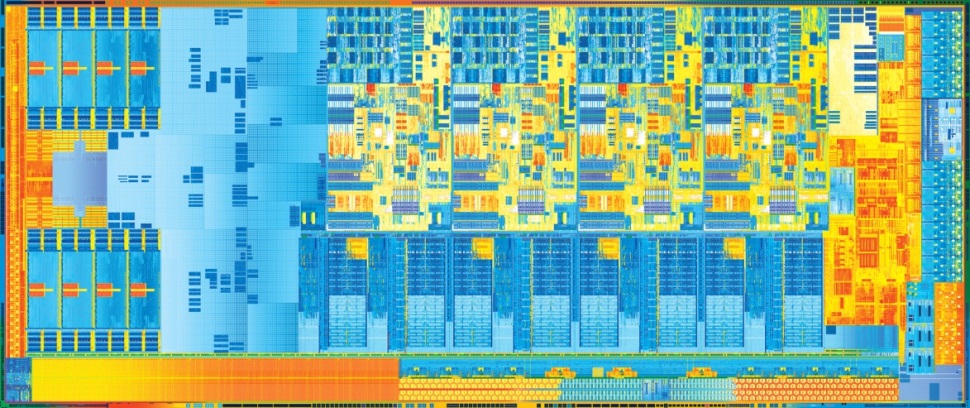 f
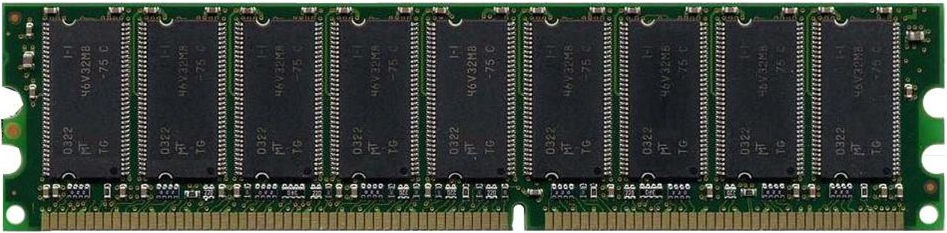 7
Prior Work
Stall time

Leading loads (2010)
  S. Eyerman et al.
  G. Keramidas et al.
  B. Rountree
Evaluated withconstant access latency memory system
8
Energy Savings
*
Gmean of relative savings for 13 memory-intensive SPEC 2006 benchmarks.Baseline: most energy-efficient static frequency for SPEC 2006
9
Energy Savings
*
Gmean of relative savings for 13 memory-intensive SPEC 2006 benchmarks.Baseline: most energy-efficient static frequency for SPEC 2006
10
Outline
✓
Intro to performance prediction

Why realistic memory systems?

Variable memory latency

Prefetching
✓
11
Execution Example
C
memory
requests
B
D
A
E
chip
activity
1
2
3
4
time
12
T = Tmemory + Tcompute
independent offrequency
proportional tocycle time
13
Linear Model
execution time T
Tcompute
Tmemory
to
0
cycle time t
14
Measuring Tmemory
memory
requests
chip
activity
time
15
Measuring Tmemory
memory
requests
chip
activity
time
16
Causes of Request Dependences
Pointer Chasing
Finite Chip Resources
next
miss
miss
next
instruction window
next
17
Measuring Tmemory
memory
requests
chip
activity
time
18
Critical Path Algorithm
new Tmemory
Tmemory
(length of critical path)
time
at Tstart   1. record Tstart and Tmemory
old critical path
request latency
at Tend    2. compute path = Tmemory(Tstart) + (Tend - Tstart)
3. set Tmemory = max(Tmemory, path)
Tend
Tstart
19
Linear Model
execution time T
Tcompute
Tmemory
to
0
cycle time t
20
Linear Model
time
execution time T
fo
freq.
energy
time
Tcompute
×
Tm
Tmemory
to
cycletime
fo
fopt
freq.
power
fo
freq.
to
0
cycle time t
21
Critical Path: Variable Access Latency
memory
requests
chip
activity
time
Leading Loads: Constant Access Latency
memory
requests
chip
activity
time
22
Leading Loads
execution time T
leading loads
Tcompute
Tmemory
to
0
cycle time t
23
Leading Loads
time
execution time T
leading loads
fo
freq.
energy
time
Tcompute
×
Tm
Tmemory
to
cycletime
fo
fopt
freq.
power
fo
freq.
to
0
cycle time t
24
Energy Savings
*
Gmean of relative savings for 13 memory-intensive SPEC 2006 benchmarks.Baseline: most energy-efficient static frequency for SPEC 2006
25
Outline
✓
Intro to performance prediction

Why realistic memory systems?

Variable memory latency

Prefetching
✓
✓
26
Streaming Workload
Prefetcher  ON   Frequency +500 MHz
Prefetcher  ON   Frequency +200 MHz
Prefetcher  OFF
Prefetcher  ON
memory
requests
memory
requests
memory
requests
memory
requests
chip
activity
chip
activity
chip
activity
chip
activity
time
time
time
time
27
Limited Bandwidth Model
execution time T
Tcompute
Tmemory
min
Tdemand
tcrossover
0
cycle time t
28
Energy Savings
*
Gmean of relative savings for 13 memory-intensive SPEC 2006 benchmarks.Baseline: most energy-efficient static frequency for SPEC 2006
29
Recap
✓
Intro to performance prediction

Why realistic memory systems?

Variable memory latency

Prefetching
✓
✓
✓
30
Final Thought
Performance predictors need realistic evaluation
31